إحترام الأسره
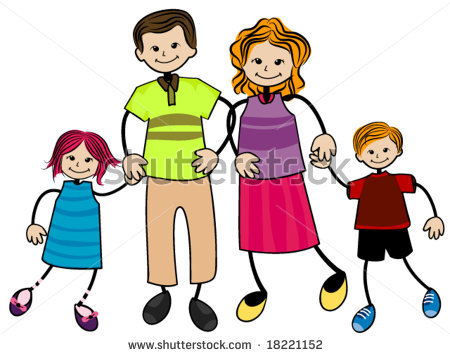 أسرتي
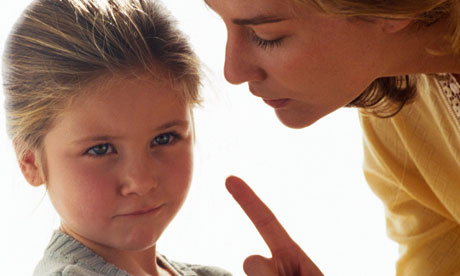 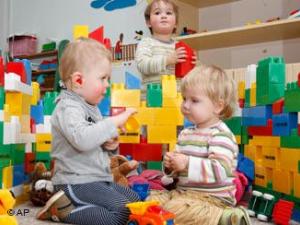 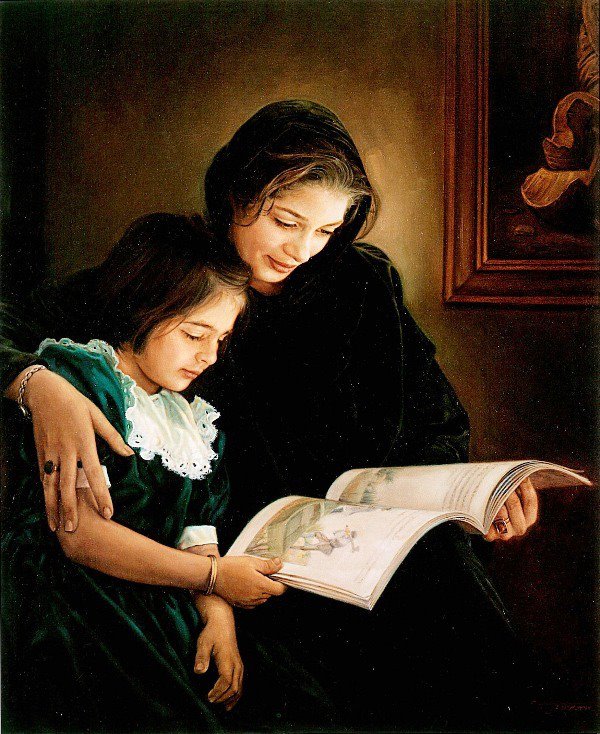 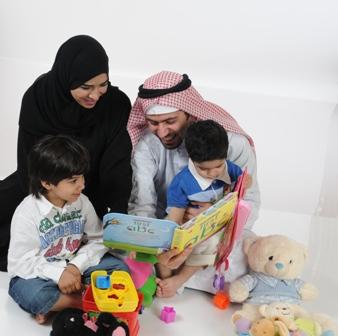 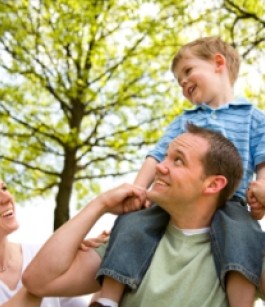 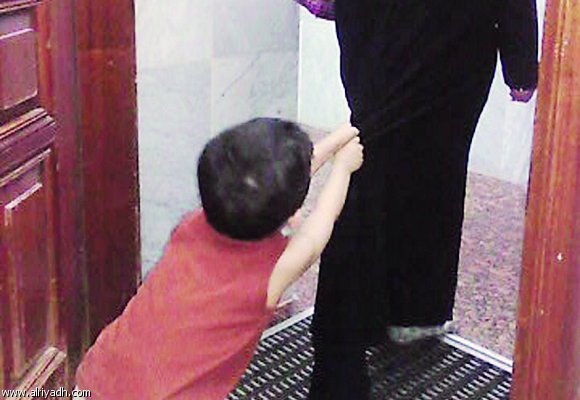 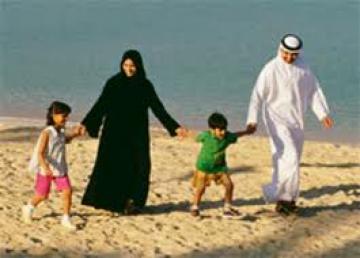 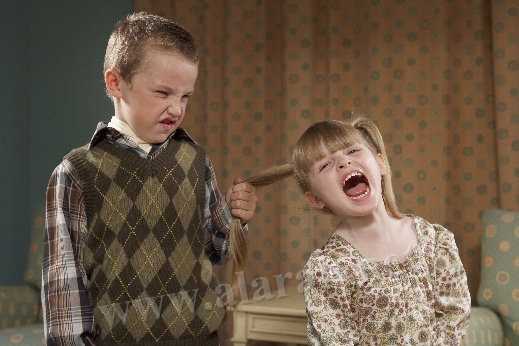 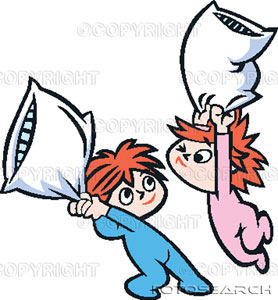 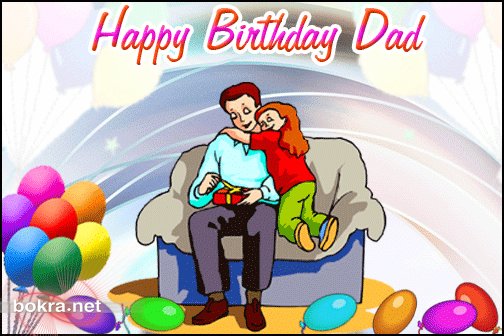 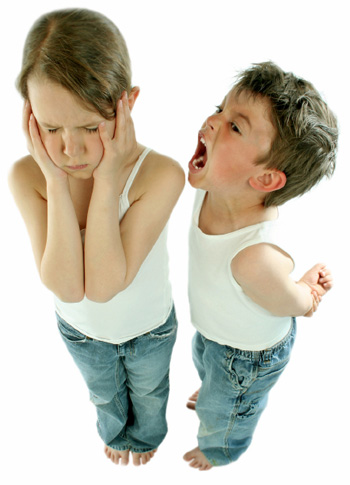 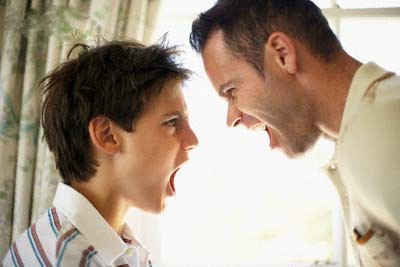 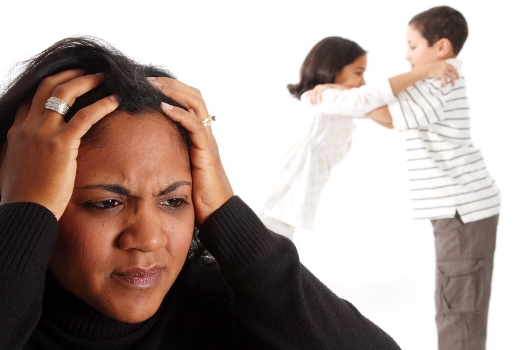 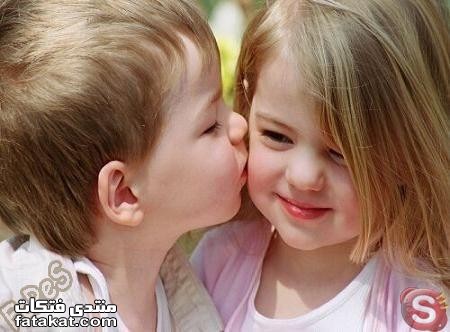 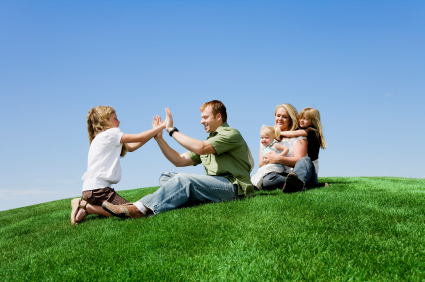 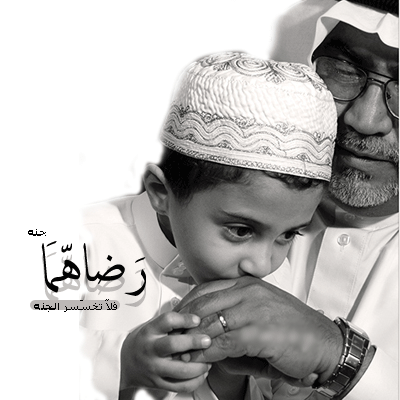 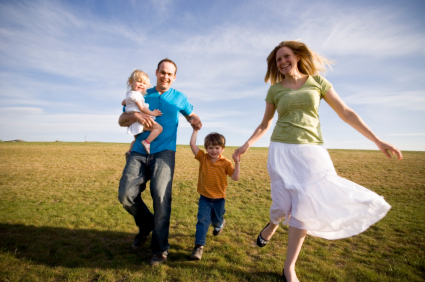 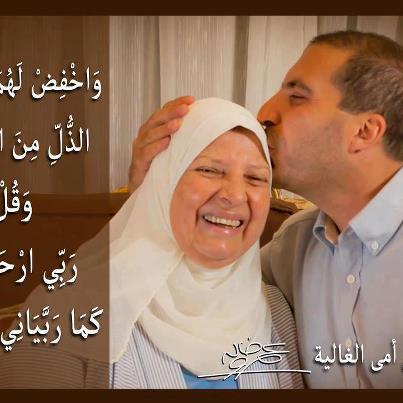 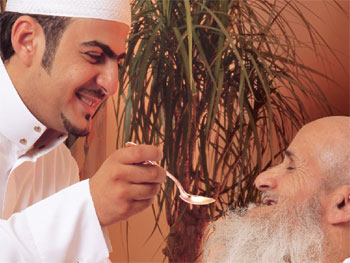 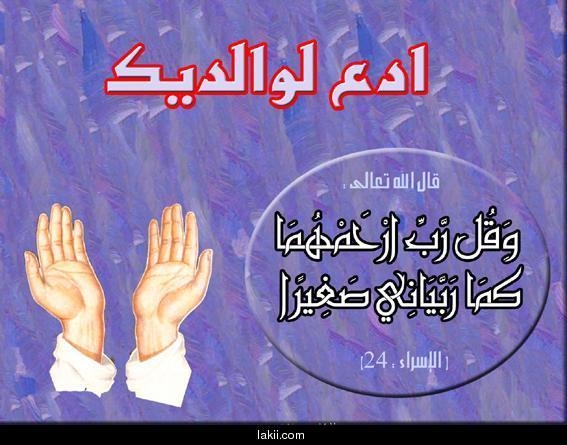